Grade
4th
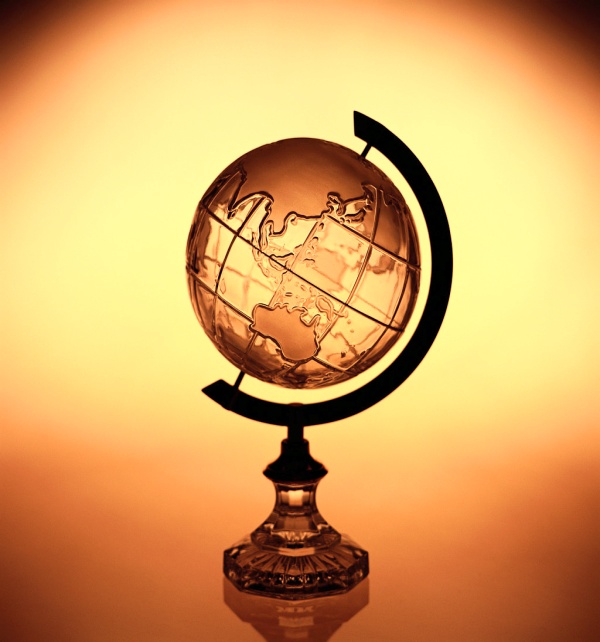 Teacher Directions
Quarter 1 Pre-Assessment
Reading
12 Selected Response Items 
  4 Constructed Response Items 
Writing
  1 Brief Write 
  1 Write to Revise a Text
Writing w/integrated language
  1 Write to Revise Language/Vocabulary
  1 Write to Edit or Clarify
Sequential Steps toward Standard Mastery
1
4th
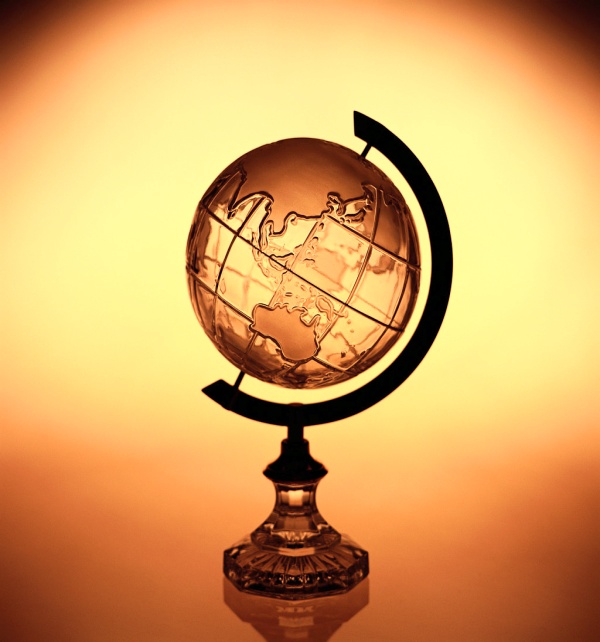 Quarter One Pre-Assessment
Note: There may be more standards per target. Only circled standards are assessed.
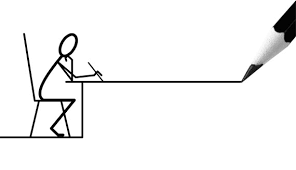 3
Order at HSD Print Shop…
http://www.hsd.k12.or.us/Departments/PrintShop/WebSubmissionForms.aspx
Directions
The HSD Elementary assessments are neither scripted nor timed assessments.   They are a tool to inform instructional decision making.  

All students should “move toward” taking the assessments independently but many will need scaffolding strategies.  

It is not the intent of these assessments to have students “guess and check” answers for the sake of finishing an assessment.  If that seems the case, please scaffold to gain a true understanding of student ability, noting when and what accommodations were needed.

Connecting Assessment to Classroom Instruction
How do the assessments connect to classroom instruction?  Assessment is not an isolated event.  The HSD assessments are an extension of classroom instruction. In the classroom, assessment is on-going and monitors progress toward standards mastery.
Determining Grade Level Text

Grade level text is determined by using a combination of both the CCSS new quantitative ranges and qualitative measures.

Example:  If  the grade equivalent for a text is 6.8 and has a lexile of 970, quantitative data shows that placement should be between grades 4 and 8.









Four qualitative measures can be looked at from the lower grade band of grade 4 to the higher grade band of grade 8 to  determine a grade level readability. 














The combination of the quantitative ranges and qualitative measures for this particular text shows that grade 6 would be the best readability level for this text.
To see more details about each of the qualitative measures please go to slide 6 of: http://www.corestandards.org/assets/Appendix_A.pdf
Pre-Assessment and Learning Progressions

The pre-assessments are unique.  

They measure progress toward a standard. 

Unlike the Common Formative Assessments which measure standard mastery, the pre-assessments are more like a base-line picture of a student’s strengths and gaps, measuring skills and concepts students need “along the way,” in order to achieve standard mastery.














So what about a “post-assessment?”  There is not a standardized post-assessment.
The true measure of how students are doing “along the way,” is assessed in the classroom during instruction and classroom formative assessment.  For this reason The CFA’s are not called  “post-assessments.”  The CFAs measure the “end goal,” or standard mastery.  However, without the pre-assessments, how will we know what our instruction should focus on throughout each quarter?

Learning Progressions: are the predicted set of skills needed to be able to complete the required task demand of each standard. The learning progressions were aligned to Hess’ Cognitive Rigor Matrix.

The pre-assessments measure student proficiency indicated on the boxes in purple (adjustment points). These points are tasks that allow us to adjust instruction based on performance.  For instance, if a student has difficulty on the first “purple” adjustment point (DOK-1, Cf) the teacher will need to go back to the tasks prior to DOK-1 Cf and scaffold instruction to close the gap, continually moving forward to the end of the  learning progression.

There is a Reading Learning Progression checklist for each standard in each grade that can be used to monitor progress.  It is available at:
Example of a Learning Progression for RL.2.1
Pre-Assessments Measure Adjustment Points (in purple)
CFA
RL.2.1 grade-level standard assessment.
After the pre-assessment is given, Learning Progressions provide informal formative assessment below and near grade-level  “tasks” throughout each quarter.
END of  QTR
Beg. of QTR
Throughout the QTR
http://sresource.homestead.com/Grade-2.html
6
Quarter One Reading Literature Learning Progressions.  
The indicated boxes highlighted before the standard, are assessed on this pre-assessment. The standard itself is assessed on the Common Formative Assessment (CFA) at the end of each quarter.
7
Quarter One Reading Informational Learning Progressions.  
The indicated boxes highlighted before the standard, are assessed on this pre-assessment. The standard itself is assessed on the Common Formative Assessment (CFA) at the end of each quarter.
8
9
10
11
12
13
14
Grade
4th
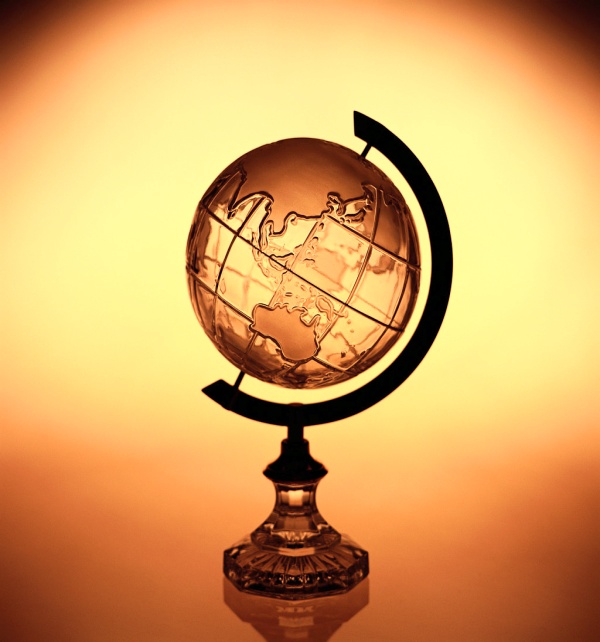 Student Copy
Pre-Assessment Quarter 1

Name ____________________
15
Grade Level: 2.6
Lexile Measure: 560L
Mean Sentence Length: 9.21
Mean Log Word Frequency: 3.67
Word Count: 350
A Proud Flight
Center for Urban Education, DePaul University © 2005 http://teacher.depaul.edu

Long ago, people looked to the sky and saw birds fly. They wondered if there was a way they could fly like birds. 

People made up myths about flying. A myth is a story that has imaginary people and places in it.

A myth that people in Greece made up was about a young man. The young man was called Icarus. In the story, he and his father, Daedalus, were imprisoned by an evil man. They were kept on an island. They could not escape because there were high walls. The island was surrounded by water.

His father was an inventor. He invented wings made from bird feathers. He used wax to get them to stick to a frame shaped like a wing. They would use the wings to escape. Because they were made with wax, the wings could melt if they got hot. So Daedalus warned his son not to fly close to the sun. 

At that time, which was hundreds of years ago, people did not know how very far away the sun was. The story comes from Greece, where the sun feels very hot in summer. You probably guessed what happened next. Daedalus and Icarus used the wings to escape. They flew over the walls. They flew away from the island. They were flying across the sea.

But Icarus forgot what his father had warned him about. He forgot to stay away from the sun. There were no clouds. The sun shone brightly. It melted the wax. The feathers fell off the wings. They would no longer support him in the air.

So he fell to the sea. Daedalus was sad to see his son fall into the sea. But he could not help him. He knew this could happen. That was why he had tried to tell his son how dangerous it was to fly close to the sun.

In Greece, many times people told myths to educate other people. There are lessons to learn from this myth.   Do you know what they are?
16
Which sentence best summarizes what Daedelus knew could happen to Icarus?

He made wings of wax.

Daedelus warned his son not to fly close to the sun.

Icarus forgot what his father had warned him about.

Icarus and Daedelus made wings to escape prison.
Based on the beliefs of that time, why does the author state that “people did not know how very far away the sun was?”

Daedelus did not want his son to fly too close to the sun.

Their wings could take them many places.

People in Greece thought it was possible to fly too close to the       
      sun.

D.   The sun was very hot in Greece in the summer.
17
3. Which title would best summarize the theme in this myth?

Ways to Make Wings of Wax

The lessons from Daedelus

How to Escape from Prison

The Experience of Icarus
Which key detail most supports the central idea of the myth A Proud Flight ?

Icarus’ father was an inventor.

Wax wings are not safe.

The feathers fell off of Icarus’s wings.

Icarus forgot to listen to his father.
18
Which is the best description of the setting in A Proud Flight?

People in Greece often made up myths.

The setting was a prison with high walls on an island surrounded by water. 

People wanted to fly like birds.

The setting was close to a burning sun.
6.    What does the myth imply about Daedelus' character?

He was very skilled at making wax wings.

He was a caring father.

He made wings because the walls of the prison were high.

He could not help his son.
19
20
Grade Level: 8.5
Lexile Measure: 890L
Mean Sentence Length: 14.04
Mean Log Word Frequency: 3.61
Word Count: 379
Thomas Alva Edison
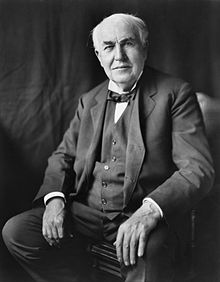 Thomas Alva Edison lit up the world with his invention of the electric light. Without him, the world might still be a dark place. However, the electric light was not his only invention. He also invented the phonograph, the motion picture camera, and over 1,200 other things. About every two weeks Edison created something new. 
Thomas A. Edison was born in Milan, Ohio, on February 11, 1847. His family moved to Port Huron, Michigan, when he was seven years old. Surprisingly, he attended school for only two months. His mother, a former teacher, taught him a few things, but Edison was mostly self-educated. His natural curiosity led him to start experimenting at a young age with electrical and mechanical items at home. 
When he was 12 years old, he got his first job. He became a newsboy on a train that ran between Port Huron and Detroit. He set up a laboratory in a baggage car of the train so that he could continue his experiments in his spare time. Unfortunately, Edison’s first job did not end well. He was fired when he accidentally set fire to the floor of the baggage car. 
Edison then worked for five years as a telegraph operator, but he continued to spend much of his time on the job conducting experiments. He got his first patent in 1868 for a vote recorder run by electricity. However, the vote recorder was not a success. In 1870, he sold another invention, a stock-ticker, for $40,000. A stock-ticker is a machine that automatically prints stock prices on a tape. He was then able to build his first shop in Newark, New Jersey. 
Thomas Edison was totally deaf in one ear and hard of  hearing in the other, but thought of his deafness as a blessing in many ways. It kept conversations short, so that he could have more time for work. He called himself a "two-shift man" because he worked 16 out of every 24 hours. 
Sometimes he worked so intensely that his wife had to remind him to sleep and eat. 
Thomas Edison died at the age of 84 on October 18, 1931, at his estate in West Orange, New Jersey. He left numerous inventions that improved the quality of life all over the world.
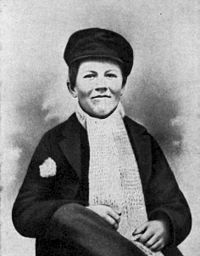 Online resource site for the Improving Reading Comprehension Using Metacognitive Strategies (IRCMS) program
21
9.   Why was Edison able to build his first shop in Newark, 
      New  Jersey? 

He had more free time because he was fired from another job. 

He inherited a building after someone in his family died. 

He found an investor willing to buy him a building. 

He made money when he sold an invention.
Which statement is not supported by information in the
      text?

Thomas A. Edison was born in Milan, Ohio.

Edison got his first job when he was ten years old.

Edison worked for five years as  a telegraph operator.

Thomas Edison died at the age of 84.
22
11.  Which statement best summarizes why Thomas Edison’s
        inventions were important?  

Thomas Edison was always inventing something.

Thomas Edison left many inventions that improved how people live.

Thomas Edison invented the electric light.

Thomas Edison was always curious.
12.  What is the main idea of this text? 

Thomas Edison was interested in science and invented many important things. 

Thomas Edison could not keep a job and kept getting fired. 

Thomas Edison worked day and night on his experiments. 

Deaf people make good inventors because they can focus better than hearing people.
23
13. Thomas Edison attended school for only two months.   
       Why was he so successful with so little schooling?

His mother taught him a few things.

He worked as a telegraph operator.

He worked so much he sometimes forgot to eat or sleep.

Thomas Edison was mostly self-educated and curious.
14.  Which sentence best supports the fact that Thomas 
       Edison was able to create so many inventions?

Edison usually worked about 16 hours per day. 

Edison spent too much time working on inventions. 

Edison is the most famous American inventor. 

Edison was not a good employee.
24
25
Brief Write, W.4.1b, stating reasons to support an opinion, Target 6a
Read the paragraph below. Which is the correct way to reorder the sentences so that the opinion piece is in logical order?






  2,  1,   5,   3,   4

  1,   5,   3,   2,  4

  4,   2,   1,   5,   3

  2,   1,    3,  4,   5
W.4.1a Target 6b
(1) Without it there are many things we could not do. (2) I think electricity has changed all our lives. (3) We would be using candles instead of light bulbs!  (4) Finally, everyday tasks would become much harder.  (5) First, we would not be able to keep food in a refrigerator.
\		`
\		`
\		`
26
19. Read the paragraph below.              

His natural curiosity led him to start experimenting at a young age with electrical and mechanical items at home.

Choose a word to replace “natural” that could also work in the text. 

odd

strange

normal

abnormal
Language /Vocab. Standard: L.4.3.a, L.4.6
\		`
20. Read the sentences below.  

  The wings would no longer support him in the air.  He fell into the sea.

Which sentence correctly combines these sentences into a compound sentence? 

The wings would no longer support him in the air, and he fell into the sea.

The wings would no longer support him in the air, but he fell into the sea.

The wings would no longer support him in the air, so he fell into the sea.

The wings would no longer support him in the air, then he fell into the sea.
Edit - Language Standard: L.4.2.c
\		`
27
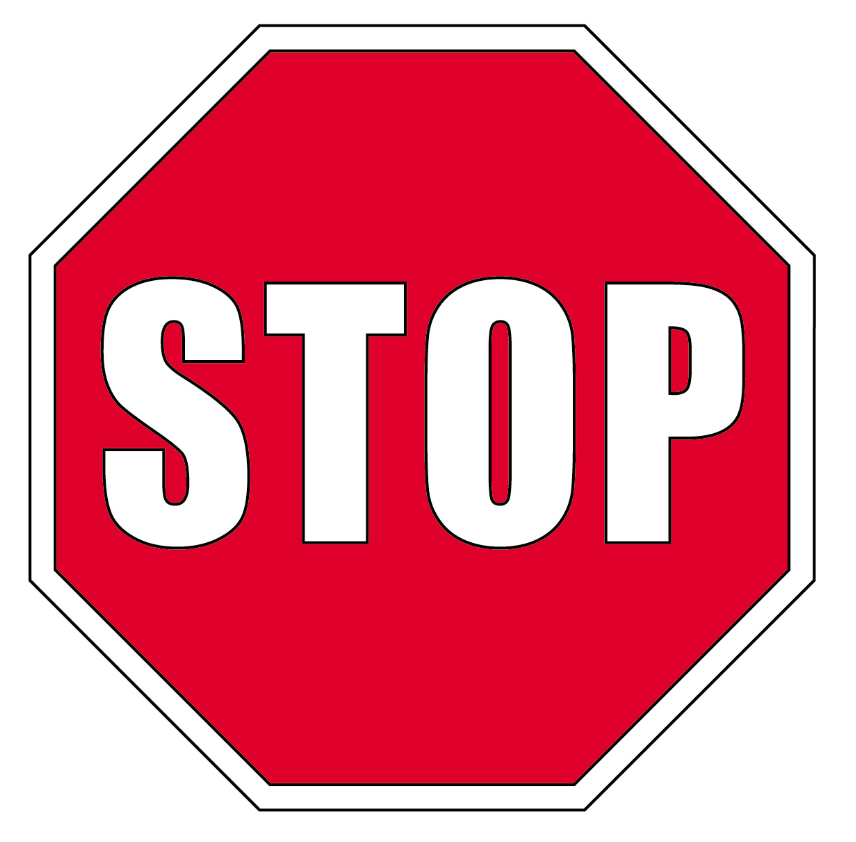 STOP
Close your books and wait for instructions!
28
Student Scoring
Color the box green if your answer was correct.
Color the box red if your answer was not correct.
29
Reflection Page
1st  minute
Something I did well on….
2nd  Minute
Something that was new to me or I need more practice with…
3rd Minute
Something I don’t understand….
30